Кыргызский государственный технический университет им. И. Раззакова
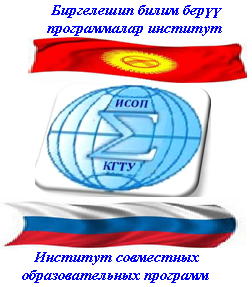 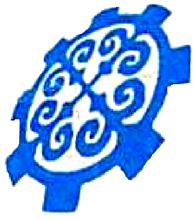 Институт 
совместных образовательных программ (ИСОП)

Декабрь 2018 г.
Институт совместных образовательных программ (ИСОП  КГТУ) образован
С целью реализации Меморандума ВУЗов РФ и КР,
 Протокола между МОиН РФ и МОиН КР
 «О создании Российско – Кыргызского Консорциума технических университетов» , 
 на основании решения 
Ученого Совета  КГТУ им. И. Раззакова 
 (протокол № 2 от 31.10.2012 года) 
приказа  ректора  по  КГТУ им. И. Раззакова  
№ 1/02 от 2 января 2013 года
Организационная структура ИСОП
ИСОП работает в рамках международных проектов
УШОС
Университет Шанхайской организации сотрудничества
с 2010 года
РККТУ
Российско-Кыргызский консорциум технических университетов
с 2013 года
СУ СНГ
Сетевой университет Стран независимых государств
с 2017 года
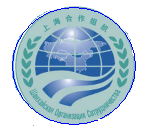 Университет Шанхайской организации сотрудничества
КГТУ им. И. Раззакова сотрудничает в рамках Университета ШОС 
по Соглашениям «О реализации магистерских программ» от 24.05.2013г с базовыми вузами партнерами:
	-  по направлению «Энергетика» :
с Национальным исследовательским университетом «Московский энергетический институт» (МЭИ).
Ежегодно выделяется 2 - 4 бюджетных места;
	-  по направлению «IT-технологии» :
с Санкт-Петербургским гнациональным исследовательским университетом информационных технологий, механики и оптики (ИТМО)
Ежегодно выделяется 2 - 3 бюджетных места.
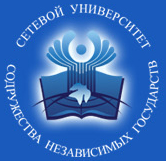 Сетевой университет Стран независимых государств
Сетевой университет СНГ образован между государствами-участниками СНГ и развивает сотрудничество в области образования, науки и культуры, и академические обмены в качестве одного из эффективных средств сближения и укрепления дружбы народов, опираясь на исторически сложившиеся традиции взаимообогащения культуры народов, стремясь содействовать дальнейшему развитию двусторонних гуманитарных и культурных связей.

В мае 2017 года подписан Договор о вхождении КГТУ им. И. Раззакова в Сетевой университет СНГ (СУ СНГ) и Соглашение о Совместной образовательной программе по направлению «Теплоэнергетика и теплотехника»

	В 2018 году МОиН РФ выделено 8 бюджетных мест в магистратуру для обучения по программе СУ СНГ.
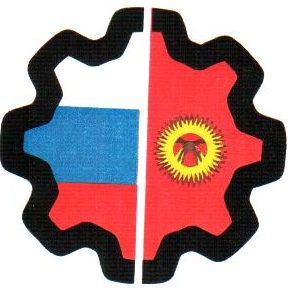 Вузы Российской Федерации в РККТУ
от России в состав РККТУ входит 24 ведущих университета:
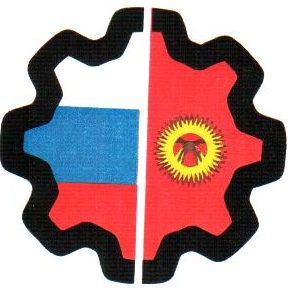 Вузы Российской Федерации в РККТУ
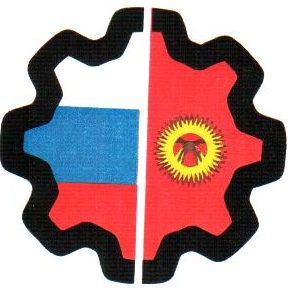 Вузы Кыргызской республики в РККТУ
От Кыргызской Республики в состав РККТУ 
              входит 8 ведущих университетов:
Кыргызский государственный технический университет им. И. Раззакова
Кыргызский государственный университет строительства, транспорта и архитектуры им. Н. Исанова
Кыргызский национальный аграрный университет им. К.И. Скрябина
Кыргызский национальный университет им. Ж. Баласагына
Кыргызско-Российский Славянский университет имени первого Президента Российской Федерации Б.Н. Ельцина
Ошский технологический университет им. академика М. Адышева
Военный институт Вооруженных сил Кыргызской Республики им. Героя Советского Союза генерал-лейтенанта К. Усенбекова
Международный университет инновационных технологий